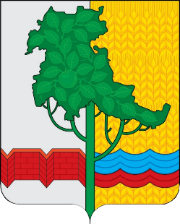 Информация о реализации в 2023 году подпрограммы «Развитие малого и среднего предпринимательства в Омском муниципальном районе» муниципальной программы Омского муниципального района Омской области «Развитие экономического             потенциала в Омском муниципальном районе Омской области»
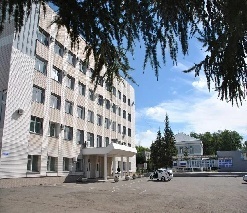 Докладывает:
Гергокова Вера Антоновна,                                        начальник Управления экономического развития и инвестиций Администрации Омского муниципального района Омской области
Предпринимательство решает 
важные проблемы
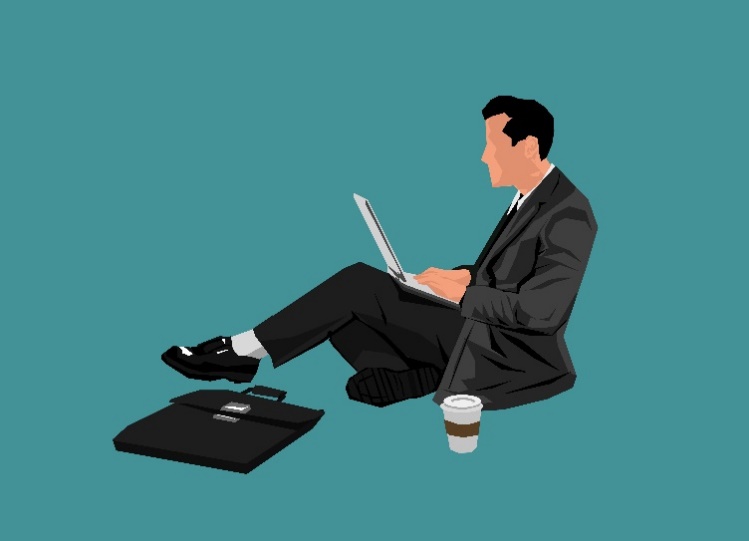 Инфраструктура поддержки СМСП
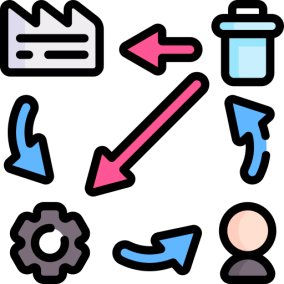 МЕРЫ ПОДДЕРЖКИ СМСП
Предоставление грантов в форме 
субсидий начинающим СМП
2023 год
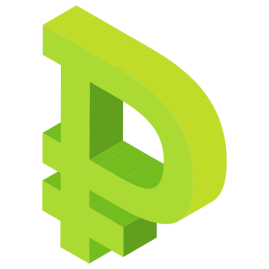 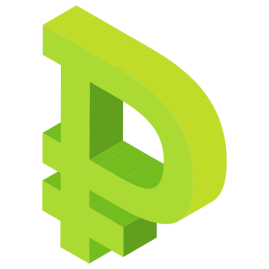 ПОДДЕРЖКА  
3 СМП
ОБЩАЯ СУММА   
1,5  млн. руб.
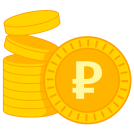 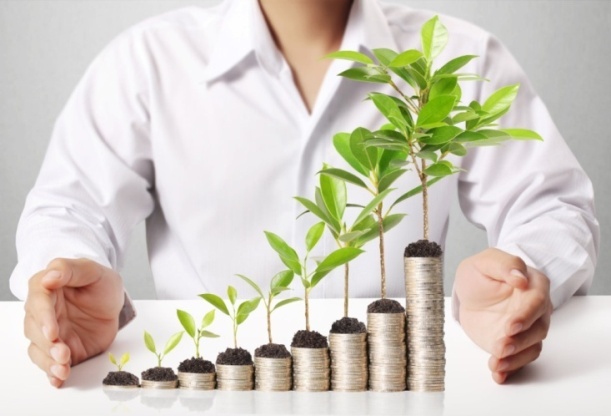 Предоставление субсидий на возмещение части затрат
Предоставление субсидий на возмещение части затрат
Предоставление субсидий на возмещение части затрат
Предоставление субсидий на возмещение части затрат
Количество выданных субсидий - 1 СМП 
на сумму 85,5 тыс. руб.
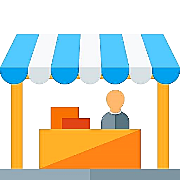 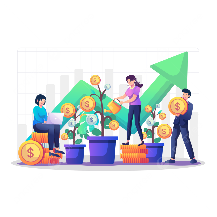 ВСЕГО ПРЕДОСТАВЛЕНО СУБСИДИЙ НА ВОЗМЕЩЕНИЕ ЧАСТИ ЗАТРАТ
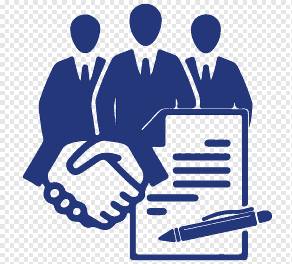 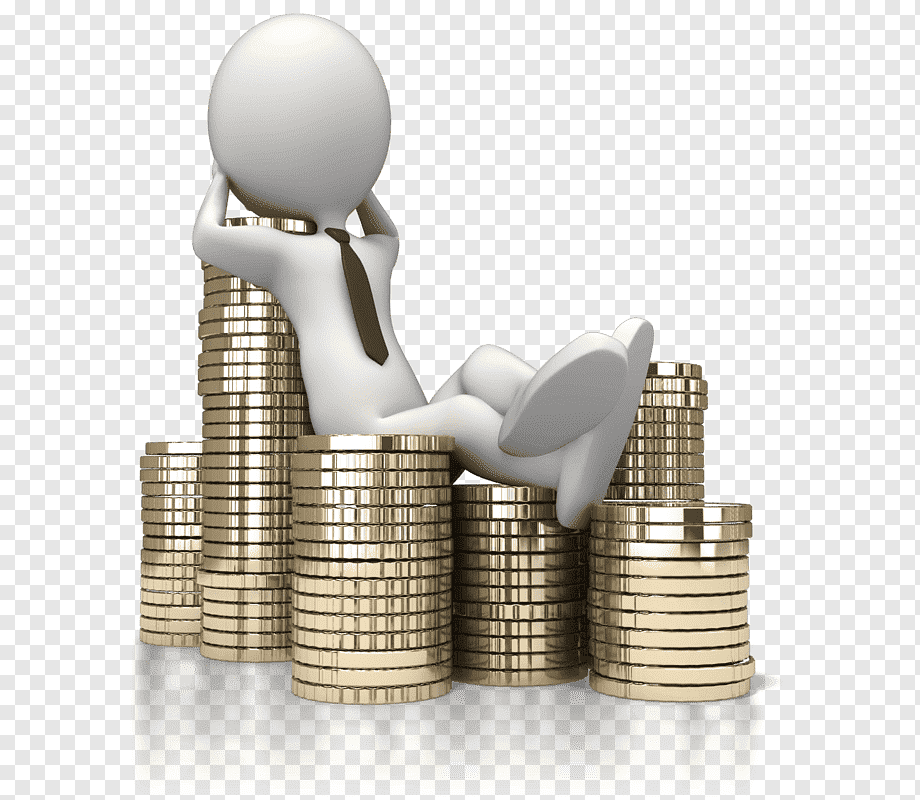 МЕРЫ ПОДДЕРЖКИ
Единый реестр субъектов малого и среднего предпринимательства - получателей поддержки
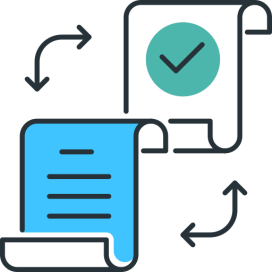 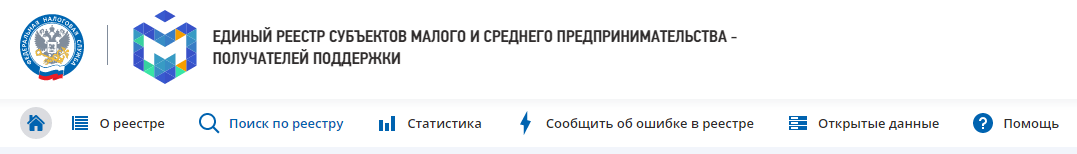 КОНКУРС СРЕДИ СМСП
Призы вручены занявшим первые места по номинациям
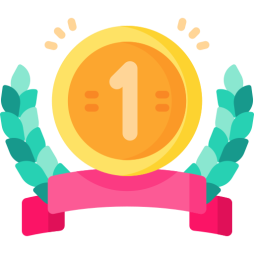 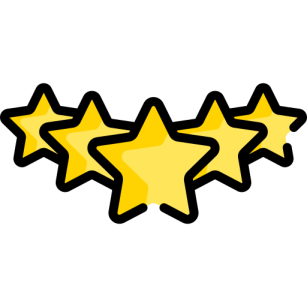 МЕРОПРИЯТИЯ СМСП 2023 год
ОРГАНИЗАЦИОННЫЕ
МЕТОДОЛОГИЧЕСКИЕ
ИНФОРМАЦИОННЫЕ
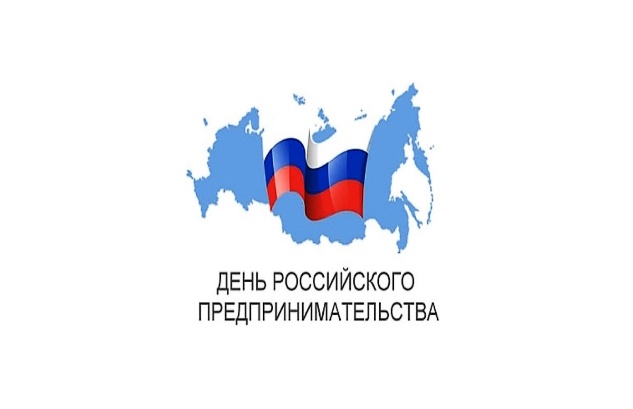 НАГРАЖДЕНЫ     16 СМСП
НАГРАЖДЕНЫ     12 СМСП
НАГРАЖДЕНЫ     15 СМСП
Общая сумма финансирования мероприятий – 
2 913 662 руб.
ИНФОРМИРОВАНИЕ СМСП 
о мерах поддержки
КОНКУРС  ПРОЕКТОВ СРЕДИ СМСП
КОНКУРС  ПРОЕКТОВ СРЕДИ СМСП
ИНФОРМИРОВАНИЕ СМСП 
о мерах поддержки
Микрокредитная компания Омский региональный фонд микрофининсирования СМСП
Микрозаймы 
9 СМСП на сумму 13,9 млн. руб.
МЕРОПРИЯТИЯ 
СОЦИАЛЬНОЕ ПРЕДПРИНИМАТЕЛЬСТВО
ОРГАНИЗАЦИОННЫЕ
ИНФОРМАЦИОННЫЕ
МЕТОДОЛОГИЧЕСКИЕ
в том числе, о возможности обучения в Школе социального предпринимательства, Школе социальных инноваций
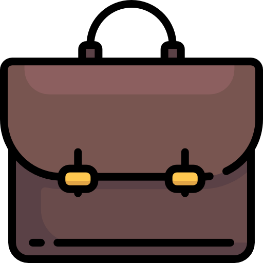 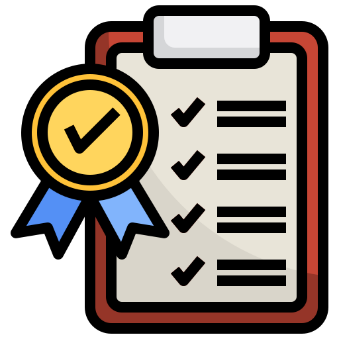 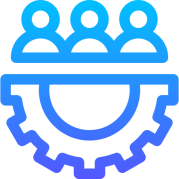 ОБЕСПЕЧЕНИЕ БЛАГОПРИЯТНЫХ УСЛОВИЙ ДЛЯ РАЗВИТИЯ СМСП
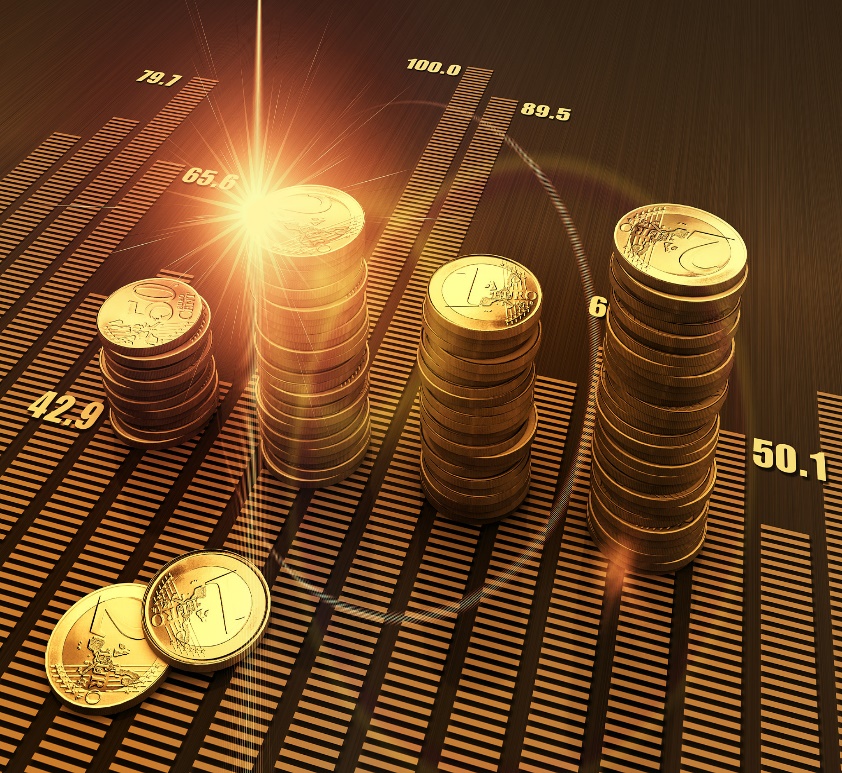 Совет по инвестиционной деятельности
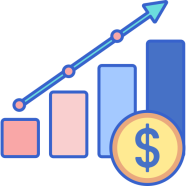 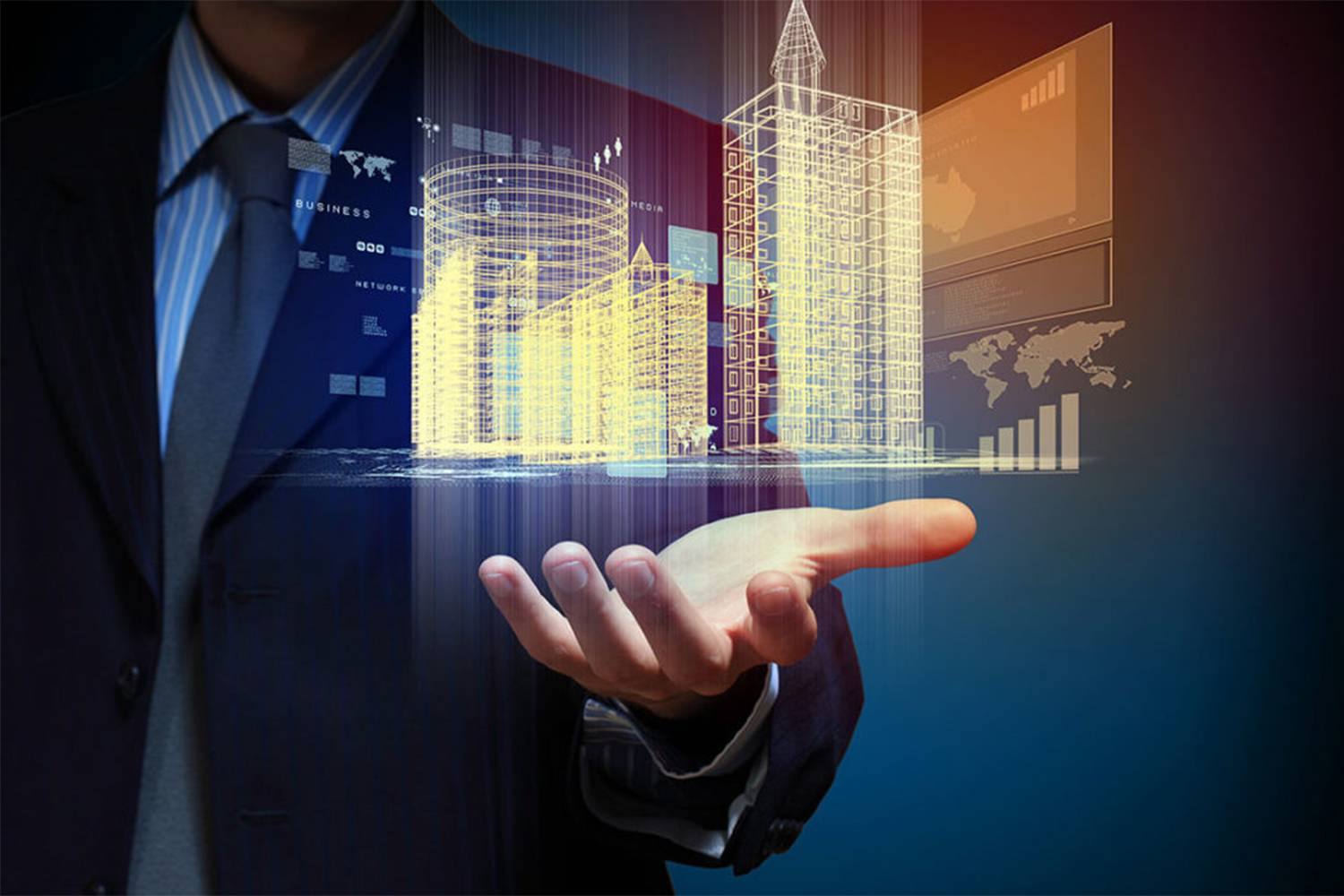 Совет по развитию СМСП
ИНФОРМАЦИОННО-КОНСУЛЬТАЦИОННАЯ  ПОДДЕРЖКА
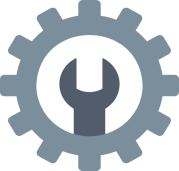 САЙТЫ
САЙТЫ
Предпринимательомскогорайона.рф
10 707 просмотров
Функционируют официальные страницы 
Управления экономического развития и инвестиций в ВКонтакте и Одноклассниках в информационно-телекоммуникационной сети «Интернет»
Омскийрайон.рф
 55 053 просмотров
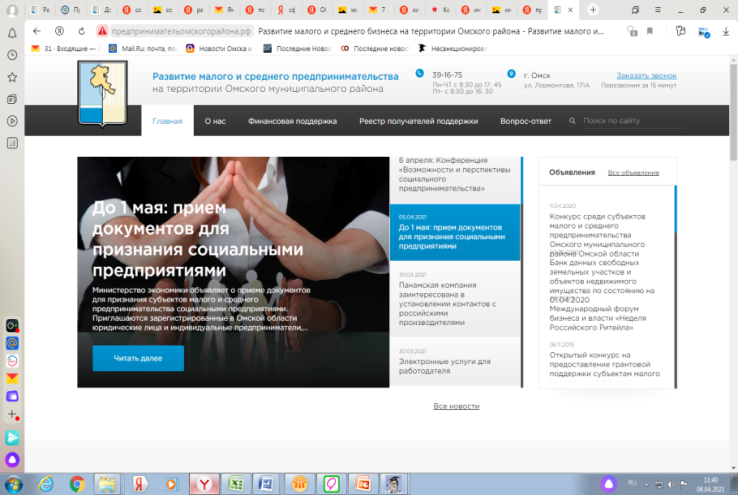 ИНФОРМАЦИОННО-КОНСУЛЬТАЦИОННАЯ  ПОДДЕРЖКА
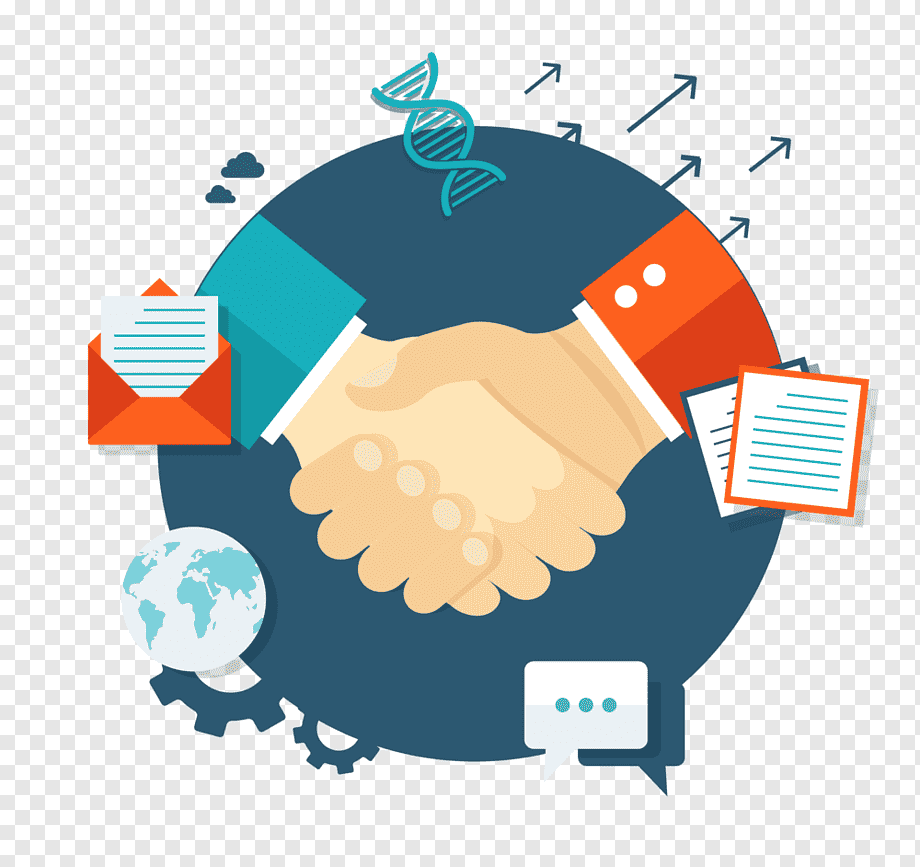 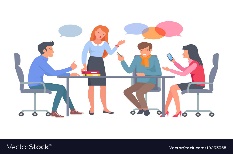 Проведено 20 выездных семинаров в сельских (городском) поселениях Омского муниципального района с участием специалистов Межрайонной ИФНС № 4 по Омской области, Управления Министерства труда и социального развития Омской области по Омскому муниципальному району, Государственного учреждения – Отделения Пенсионного фонда Российской Федерации по Омской области
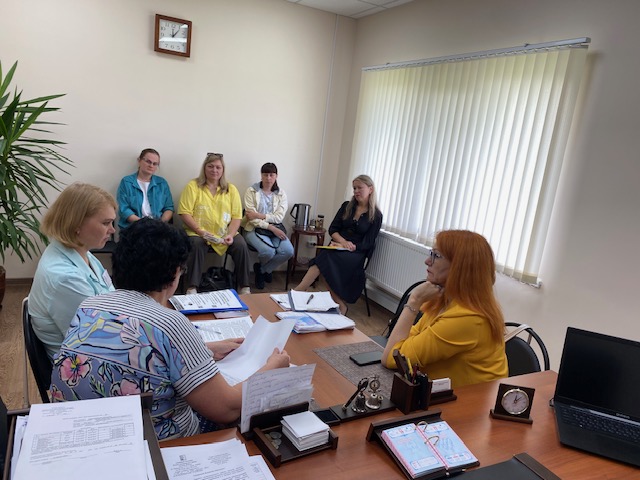 БИЗНЕС-КОНСУЛЬТАЦИОННЫЙ ПУНКТ
2023 год – 1 120 консультаций
СОЦИАЛЬНЫЙ КОНТРАКТ
Общая сумма – 18,7 млн. рублей,  
в том числе федеральный бюджет – 16,6 млн. рублей, 
областной бюджет – 2,1 млн. рублей
53 социальных контрактана развитие ИП
(в т.ч. 51 – самозанятый и 2 – ИП)
Показатели в сфере предпринимательства на 01.01.2024
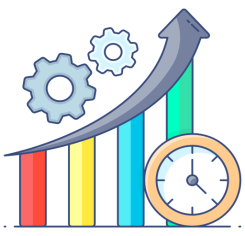 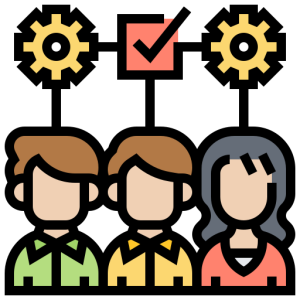 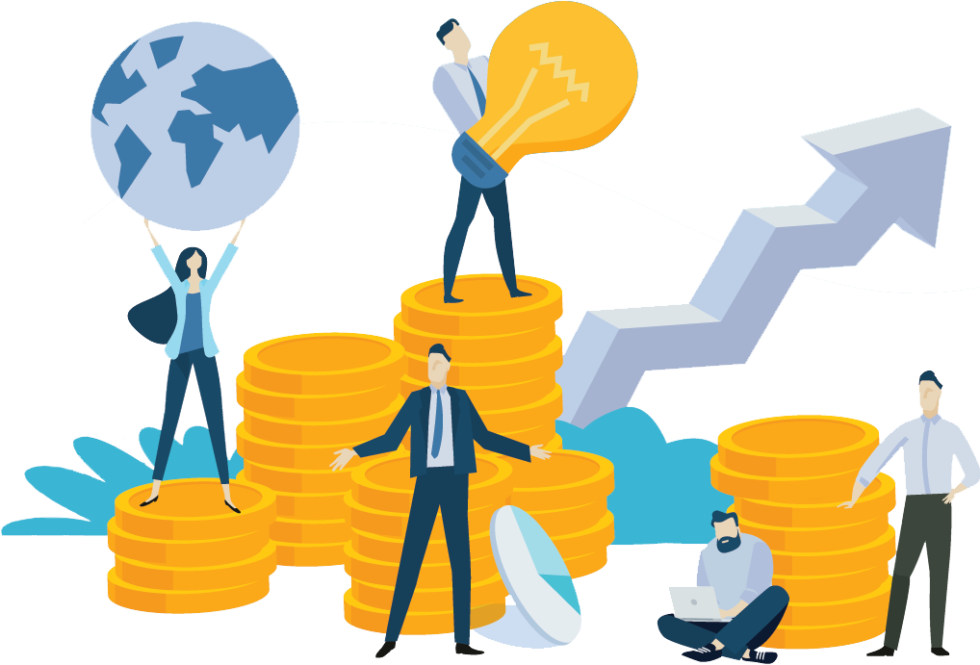 НАЛОГОВЫЕ ПОСТУПЛЕНИЯ
Рост поступлений на 11 975,3 тыс. руб.
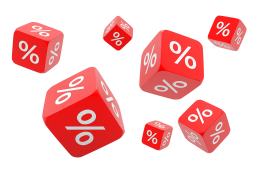 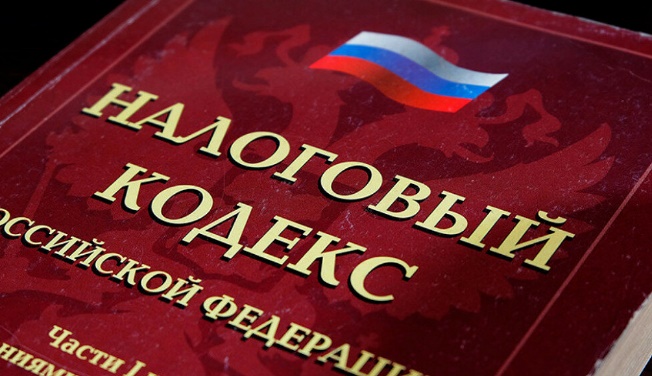 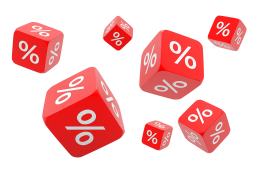 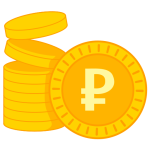 Снижение поступлений на 9 051,1 
тыс. руб.
ОЦЕНКА ЭФФЕКТИВНОСТИ ДЕЯТЕЛЬНОСТИ ОМСУ
Указ Президента Российской Федерации 
от 28.04.2008 № 607
Число СМСП на 10 тыс. человек населения
Доля среднесписочной численности работников СМСП
2 МЕСТО
(345,1 ед.)
21 МЕСТО
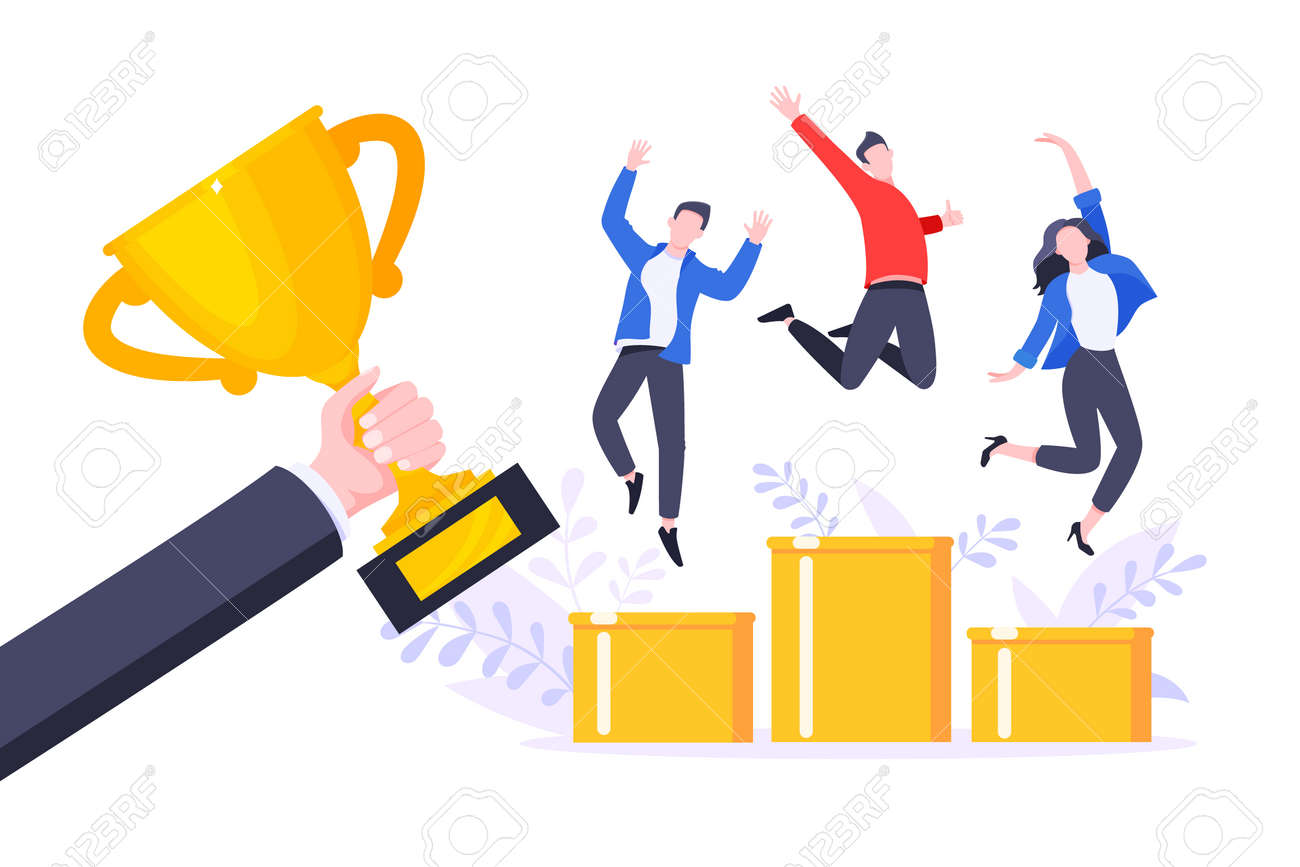 ПЛАНЫ  на 2024 год
Провести анализ потребности СМСП, осуществляющих деятельность в сфере социального предпринимательства, в получении новых видов субсидий
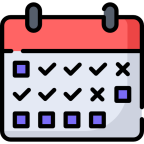 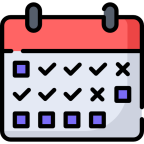 Продолжить выездные мероприятия в рамках мониторинга реализации инвестиционных проектов, в том числе проектов, реализуемых СМСП
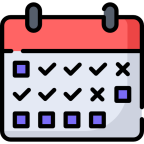 Провести праздничное мероприятие, посвященное Дню российского предпринимательства
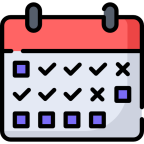 Способствовать заключению не менее 40 социальных контрактов на осуществление индивидуальной предпринимательской деятельности
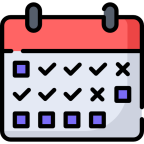 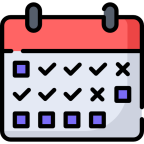 Продолжить оказание содействия в привлечении СМСП для участия в конкурсе, проводимом Минэкономразвития России, по предоставлению субсидий на поддержку проектов по созданию модульных некапитальных средств размещения
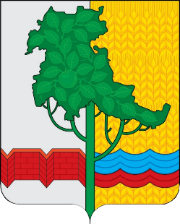 Спасибо за внимание!
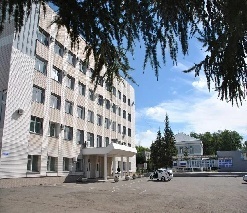